Universal Health Coverage
Arunachal Pradesh
                                         ----------------------
          Presentation in Planning Commission Meeting 
                                for HCMs of NE-States
        
                      Venue: Yojna Bhawan, New Delhi
                      Date   : 20/Jan/2014 ( 4-6 PM)
by: HCM & Team
N
State Capital
District Headquarter
--    Selected PHC
--    Road Connectivity
ARUNACHAL PRADESH
China
Tuting
UPPER SIANG
DIBANG VALLEY
Jeying
Anini
WEST SIANG
Yinkiong
Etalin
UPPER SUBANSIRI
Along
LOWER DIBANG VALLEY
Syum
Hyuliang
EAST SIANG
KURUNG KUMEY
Daporijo
Anpum
Koloriang
ANJAW
Roing
LOHIT
Walong
Pasighat
Wakro
TAWANG
EAST KAMENG
Sangram
Ziro
Tezu
Sille
LOWER SUBANSIRI
Bameng
Deed 
Neelam
Bomdila
Mengio
Bhutan
WEST KAMENG
Seppa
PAPUM PARE
CHANGLANG
Thrizino
Khimiyong
Yupia
Soha
Itanagar
Khonsa
TIRAP
Myanmar
Wakka
NH 52 A
Assam
Nagaland
Vision Statement:
To adopt and provide Universal Health coverage in Arunachal Pradesh by provision of a Public Health Act, Accessible and quality Health Care  incorporating intersectoral convergence, mainstreaming of all disease control programmes including AYUSH and capacity building of Health Service Providers, health authorities, administrative and financial autonomy by way of effective HMIS and grievance redressal system.
Universal Health Coverage
To attain universal access to equitable, affordable and quality health care that is accountable and responsive to the needs of the people.
Basic Health Indicators
Building Blocks for UHC
Access to Quality Health Care
PH -Act
HR for Health Training + Career
Access to Free Medicine
UHC
DistrictHealth 
Master Plan
Health Insurence
Health Regulation Acts.
Inter-sectoral  Convergence(ICDS/Education/Health)
Health Financing (Admin./Fin.Autonomy
Mainstreaming AYUSH
Mainstreaming all Disease Control Programmes
HMIS
Basic Health Indicators
Health Expenditure Budget
Affordable Health Care
Rashtriya Swashth Bimar Yojna(RSBY) by RD.
Coverage  - General Hospitals(2) and all District hospitals.
300 families benefited @ Rs. 30,000/- during 2013.
The Arunachal Pradesh Chief Minister’s Universal Health Insurance Scheme 2013-14 to 2017-18
Insurance limit upto Rs. 2 lakhs per Household on floater basis in all networked hospitals in the country.
All BPL, APL families covered except regular Govt. employees, all elected members, holders of office of profit , and all registered class I and class II contractors.
Target of 2 lakhs households covering atleast 10 lakhs of state population
Building Blocks for UHC
Human Resource
Safe Pregnancy  & Delivery (Maternal and Reproductive Health Services ).
Newborn, Infant and Child Health Services.
Immunization.
Nutrition Related Services.
Family Planning Services.
Rashtriya Bal Swasthya karyakram (RBSK) Services.
Rashtriya Kishor Swasthya Karyakram (RKSK) Services.
Patient Referral Services 
Emergency Care
Outbreak/Epidemic response services
11. Communicable Diseases Prevention and curative Services (TB, Leprosy, HIV/AIDS)
Non- Communicable Disease: Hypertension, Diabetes, Cancer, Stroke Services.
Mental Health Services
Eye Care Services
Oral and Dental Care Services
Surgical Care Services
General OPD & IPD Services
JE Immunization Services
AYUSH Services
Laboratory & Imaging Services
Blood Safety Services
Health Information System
Integrated with National Health Programmes Information Systems
NRHM- MIS- nrhm-mis.nic.in
CPSMS- cpsms.nic.in
RNTCP- NIKSCHAY 
IDSP- idsp.nic.in
NACO- CMIS, SIMS, CFMS
NVBDCP- NAMMIS
NPCB-HMIS www.npcb.nic.in
CBHI- cbhi.nic.in
State HMIS
Website of DHS- www.arunachalhealth.com
Website of State NRHM- www.nrhmarunachal.gov.in
NEC sponsored HMIS for Papum Pare District- in progress
ICMR supported Health Accounts Scheme for Papum Pare District www.healthaccountscheme.gov.in
Civil Registration System and Regulatory Bodies
Existing system has notified the District Statistical officer as Registrar of Births and Deaths

Regulatory Bodies

Arunachal Pradesh Medical Council, Arunachal Pradesh Homeopathy Council , Arunachal Pradesh Nursing Council, Arunachal Pradesh Pharmacy Council, Arunachal Pradesh Dental Council, 
Arunachal Pradesh Indian Medicine Council 2013
Arunachal Pradesh Clinical Establishment Act
State Mental Health Authority
HR Capacity Building
Health Training & Research Centre at Pasighat, East Siiang district for ANM and Health Assistants.(2107 ANM & 481 HA  trained till date since 1954 & 1959 respectively.
Rama Krishna Mission Hospital at Itanagar for GNM.(510 GNMs trained since 1985) 
Tago Memorial Hospital Pvt. Ltd.  at Nirjuli for ANM.(80 Nos. trained since 2009) 
Proposed Medical College & Hospital at Naharlagun under construction
Proposed B.Sc Nursing College at Naharlagun, supported by Min. of Petroleum & Natural Gas, GoI
GNM School at Daporijo, ANM School at Aalo, Tezu, Tawang in progress under Forward Linkage Scheme
Access to essential medicines
State policy of free medicine at all Govt. Health Facilities.
Generic medicines procurement for state buffer stock of life saving essential medicines
District Untied Funds for essential medicines under authority of Deputy Commissioners 
Jan Aushadhi Stores Scheme under active consideration of State Govt.
Under NRHM, free medicines and diagnostics for pregnant women and infants under JSSK
Free STI Drugs to STI Clients and free ARV drugs to AIDS patients
Mainstreaming of Disease Control Programmes
NRHM with NACP (AIDS)
RNTCP (TB) with NACP (AIDS)
Mainstreaming with Education, WCD, Home, Tourism, RD, PHED, Transport, General Administration, NGOs, IPR, Defense Forces, Civil Aviation,
Major ongoing Schemes under NRHM
Other Civil Works under NRHM 2006 to 2014
Achievements
Achievements till 3rd Qtr. 2013-14
ANC Registration – 82.16 %   
Full Immunization - 54.17 % 
Institutional Delivery- 50% 
RBSK/RKSK- 
No. of Schools visited- 54% (1515) (Total Schools-2807)
No. of School Children Screened- 78563
WIFS – 112410 children provided IFA tablets
ICMR Population Based Cancer Registry for eastern and western zones. Tertiary Cancer Centre (TCC) work in progress.
Launch of National Programme for Prevention and Control of NCDs (NPCDCS) by Hon’ble Union Minister Dr. V. Moily on 16th Nov. 2013 at Itanagar.
NRHM HR Recruitment
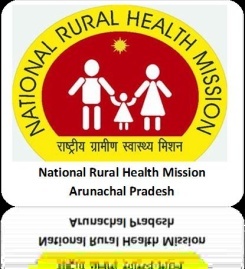 Public Private Partnership
PHC/CHCs managed by NGOs under PPP
UHC Pilot Districts
The state proposes to notify the districts of Papum Pare in the Western zone and East Siang District in the eastern zone as UHC pilot districts.
IPHS Norms & HR Gaps
IPHS Norms & HR Gaps
UHC Plan under SPIP 2014-15
Baseline Survey on existing Health Services including access issues and out of pocket expenditure.
 Rational Deployment of Manpower - post fixation per health facilities of all health service providers in these two districts to be notified
1 PHC in each of the UHC districts being run under PPP by NGOs Future Generations Arunachal and Karuna Trust.
PIP for Medicines and Infrastructure Gaps in UHC Districts
Drug Inventory System to be established at the DH level and connected to CHC and PHC for indent of essential medicines. A detailed proposal to be submitted separately. 
Construction of institutional and staff qtrs. for fulfilling  infrastructure gaps. Detailed Project to be submitted separately. 
Outsourcing of House keeping activities to ensure Indoor Patient Hospital Services. Detailed Project to be submitted separately.
Data base
Under the Chief Minister Universal Health Insurance Scheme, Biometric smart Cards are to be issued to all eligible and bonafide residents of the state.
The RSBY insurance scheme to be dovetailed with the APCMUHIS subject to upper limit of Rs.2 lakhs per household per annum.
Grievance Redressal
District Health Society registered in both the districts under NRHM.
Rogi Kalyan Samities (RKS) in place in both the districts at DH, CHC and PHCs
Village Health Nutrition and Sanitation Committee at all revenue villages.
Sub Centre Committee established at all SCs.
State Specific Requirement
Additional manpower based on shortfall as per IPHS.
50 New ambulances with mobility support
 Up-gradation of 13 District Hospitals to RCC structure. 
Emergency Medical Response System -104, 108 required.
Food and Drug Testing Laboratory.
Multi Disciplinary Research Unit attached with state Hospital for promotion of research activities.
Thank You
Jai Hind…Jai Arunachal